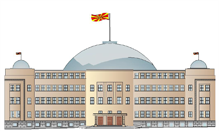 S O B R A N I E
ECPRD
Structures and Procedures with Regard to the Code of Conduct for MPs and with Regard to the Integrity of Parliamentary Staff
FINAL SUMMARY
Zlatko AtanasovHead of Parliamentary Institute S O B R A N I E
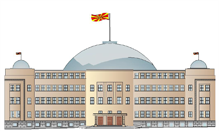 OVERVIEW
LEGAL FRAMEWORK 
AND PROCEDURAL ARRANGEMENT
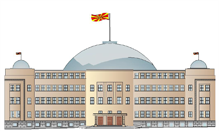 Code of conduct, trends of development
Wider regulations on conduct
Legal obligations arising from code of conduct
4.	Scope of application 
5.	Decision making
6.	Method of adoption and voting  procedure
INTERNAL AND EXTERNAL SUPERVISION
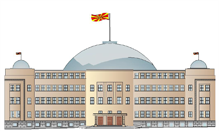 1. Effectiveness of code of conduct (sanctions, supervision, advise)
2. Incompatibility with other public functions
3. Anticorruption practices(asset declaration and gifts registry; lobbyists registration)
4. Code of conduct (initiating proceedings; investigation body;)
5. Mechanisms for implementation and enforcement (body for enforcement and types of sanctions and their application)
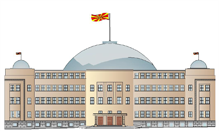 REPORTING MECHANISMS
Obligation to report on conflict of interest; asset declaration; financial interest and property; gifts and benefits.

2. Transparency  (asset declaration; contacts with lobbyist)
DIGNITY AND INTEGRITY 
IN PRACTICE
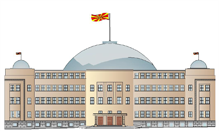 Perceptions and public expectations

2. Practical implementation

3. Practices (ownership rights; shares and asset; additional professional activities)
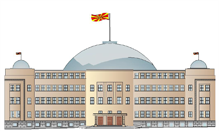 FUTURE DEVELOPMENTS
Reforming parliamentary ethical standards, trend or specific context?

2.  Actors for drafting (induction sessions)
LEGAL FRAMEWORK AND INSTITUTIONAL ARRANGEMENTS OF PARLIAMENTARY STAFF
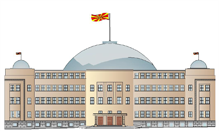 Code of conduct for staff 

2. Institutional set up 
(body responsible, adoption procedure)

3. Scope of application
INTEGRITY OF PARLIAMENTARY STAFF
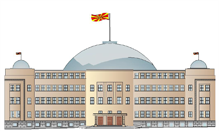 1. Status of parliamentary staff
2. Integrity of staff (integrity assessment; employment procedure; QMS)
3. Sanctions (competent body; type of sanctions)
4. Anti corruption practices (receiving gifts; asset declaration; conflict of interest; additional activities)
5. Political neutrality, impartiality, practical implementation
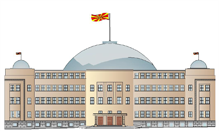 THANK YOU FOR YOUR ATTENTION

Zlatko Atanasov, MES
Head of Parliamentary Institute
SOBRANIE
Mob:   +38970409544
 fax:     +38923111675
E-mail: parl.inst@sobranie.mk